Figure 2. Schematic map of the macaque insula modified after Mesulam and Mufson (1985). AI + AII, primary and secondary ...
Cereb Cortex, Volume 20, Issue 6, June 2010, Pages 1448–1461, https://doi.org/10.1093/cercor/bhp208
The content of this slide may be subject to copyright: please see the slide notes for details.
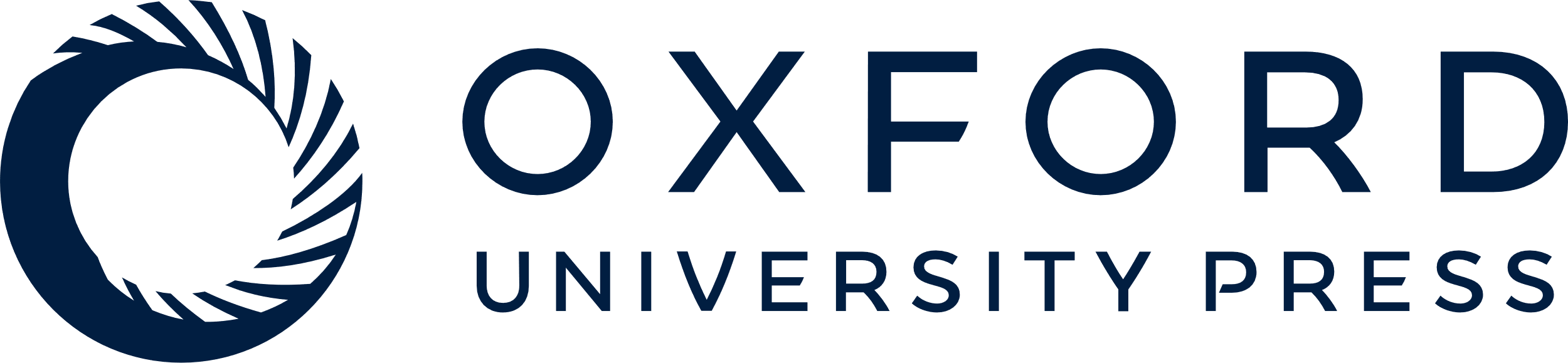 [Speaker Notes: Figure 2. Schematic map of the macaque insula modified after Mesulam and Mufson (1985). AI + AII, primary and secondary auditory cortex; ils, inferior limiting sulcus; lils, lateral branch of the inferior limiting sulcus; sls, superior limiting sulcus; SI + SII, primary and secondary somatosensory cortex.


Unless provided in the caption above, the following copyright applies to the content of this slide: © The Author 2009. Published by Oxford University Press. All rights reserved. For permissions, please e-mail: journals.permissions@oxfordjournals.org]